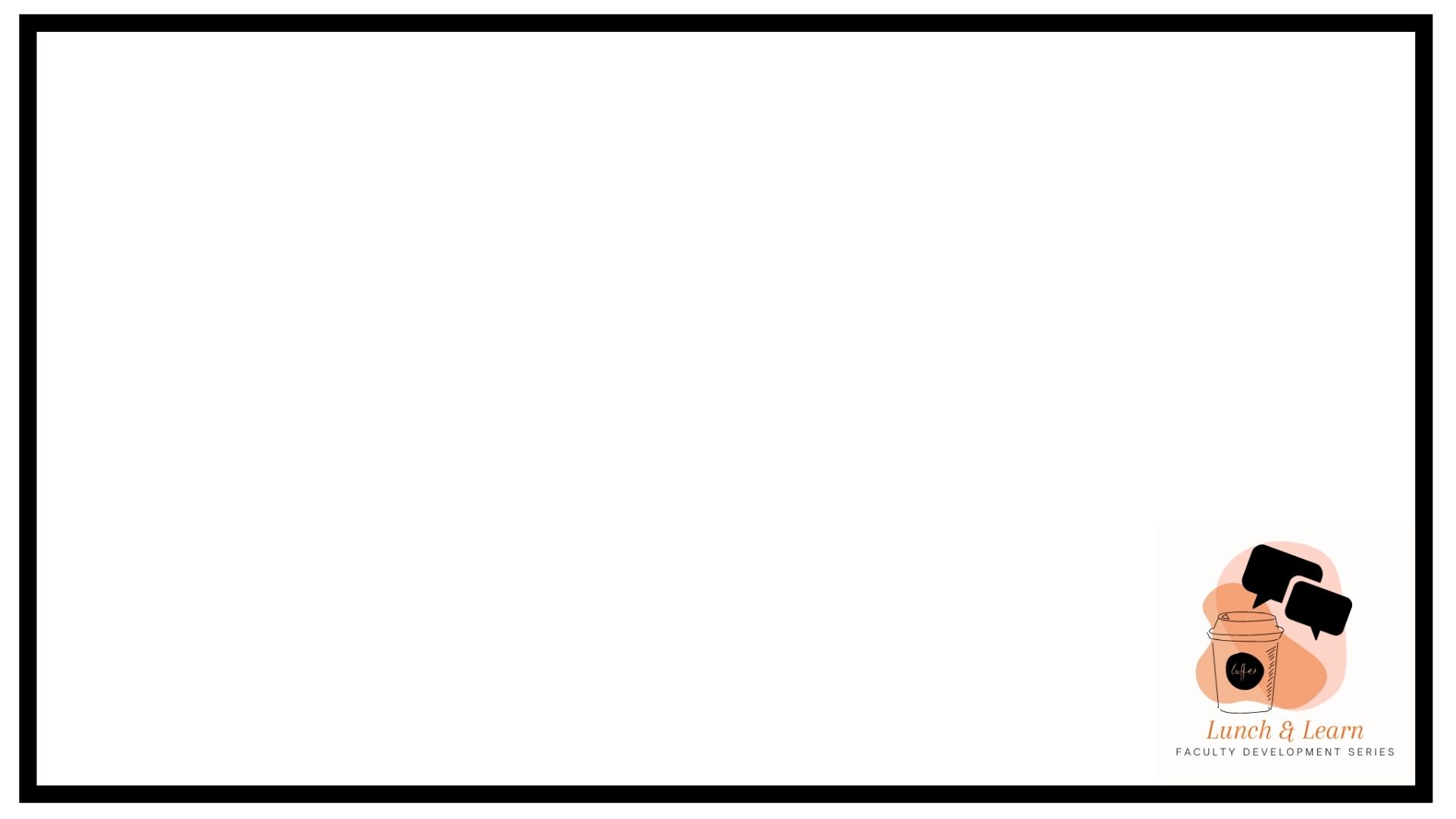 Preparing for Your Next Portfolio Submission
Pup
Kandice Porter, Associate Dean of Academic Affairs
Wellstar College of Health and Human Services 
May 5, 2023
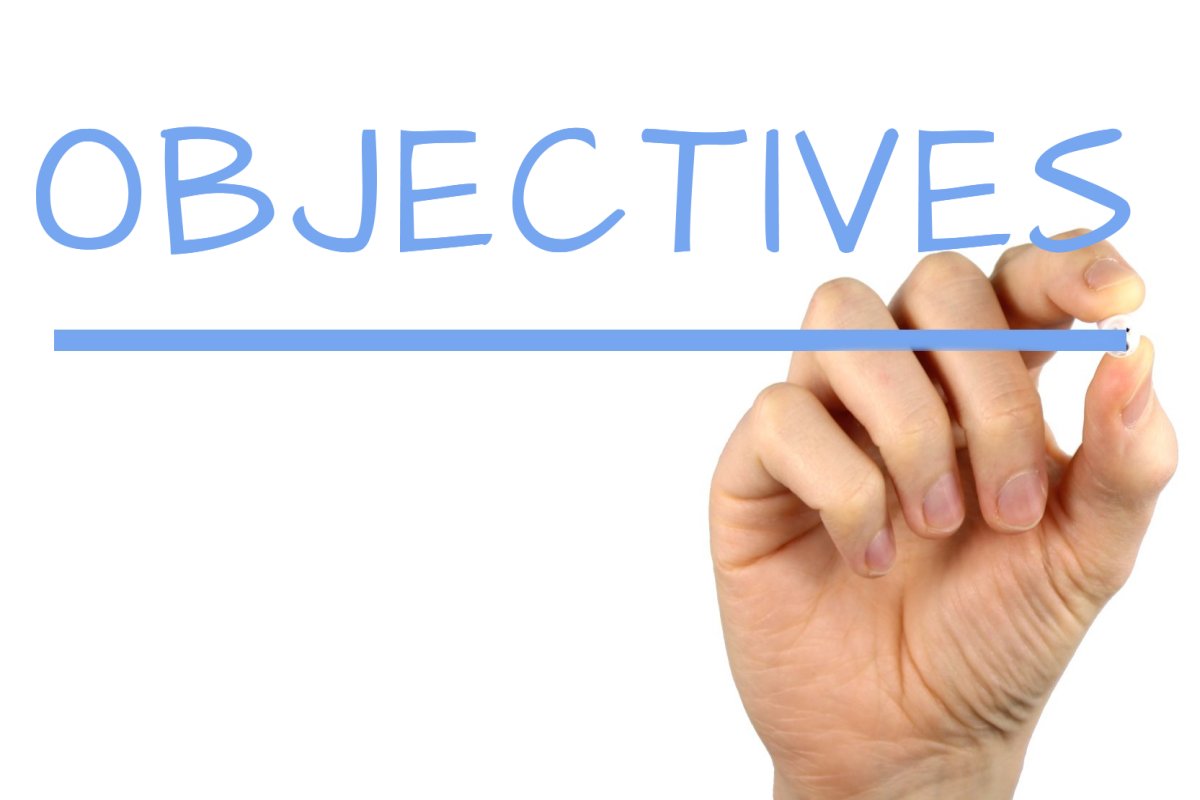 Support faculty in their portfolio preparation 
Share KSU and Wellstar College resources
Answer questions about the process
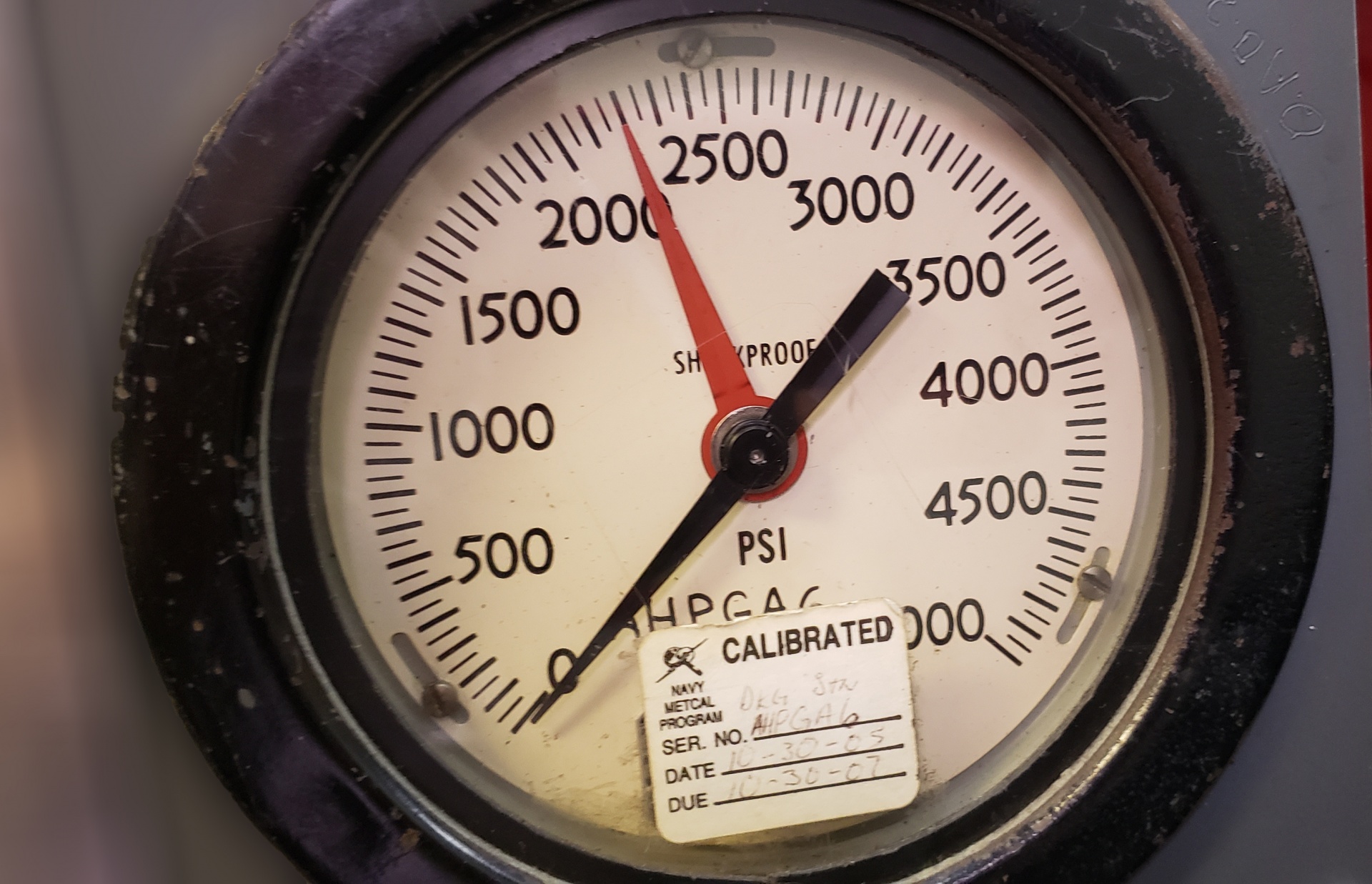 Gauge the Audience
Who plans to submit a portfolio in Fall 2023?
What type of submission?
Pre-Tenure
Promotion and Tenure
Promotion
Post Tenure Review 
If not this Fall, when?
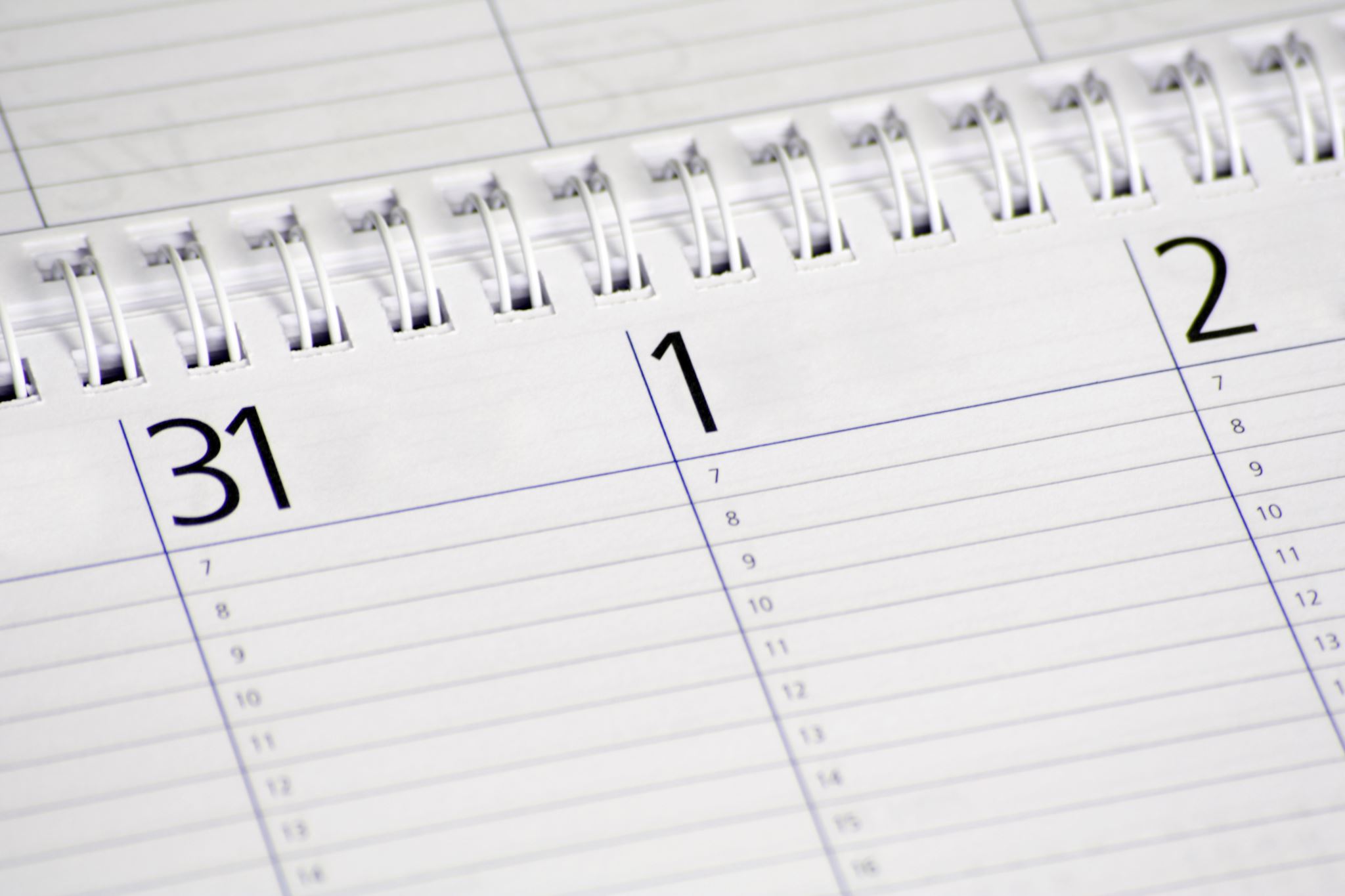 Timelines
Schedule for reviews can be found here:
2023-2024 Schedule of Reviews_Final (kennesaw.edu)

Key Dates: By 5:00 pm on…
Promotion and Promotion & Tenure = August 9th
Post Tenure Review= August 9th 
Pre-Tenure = August 9th 
Third Year Reviews = ???
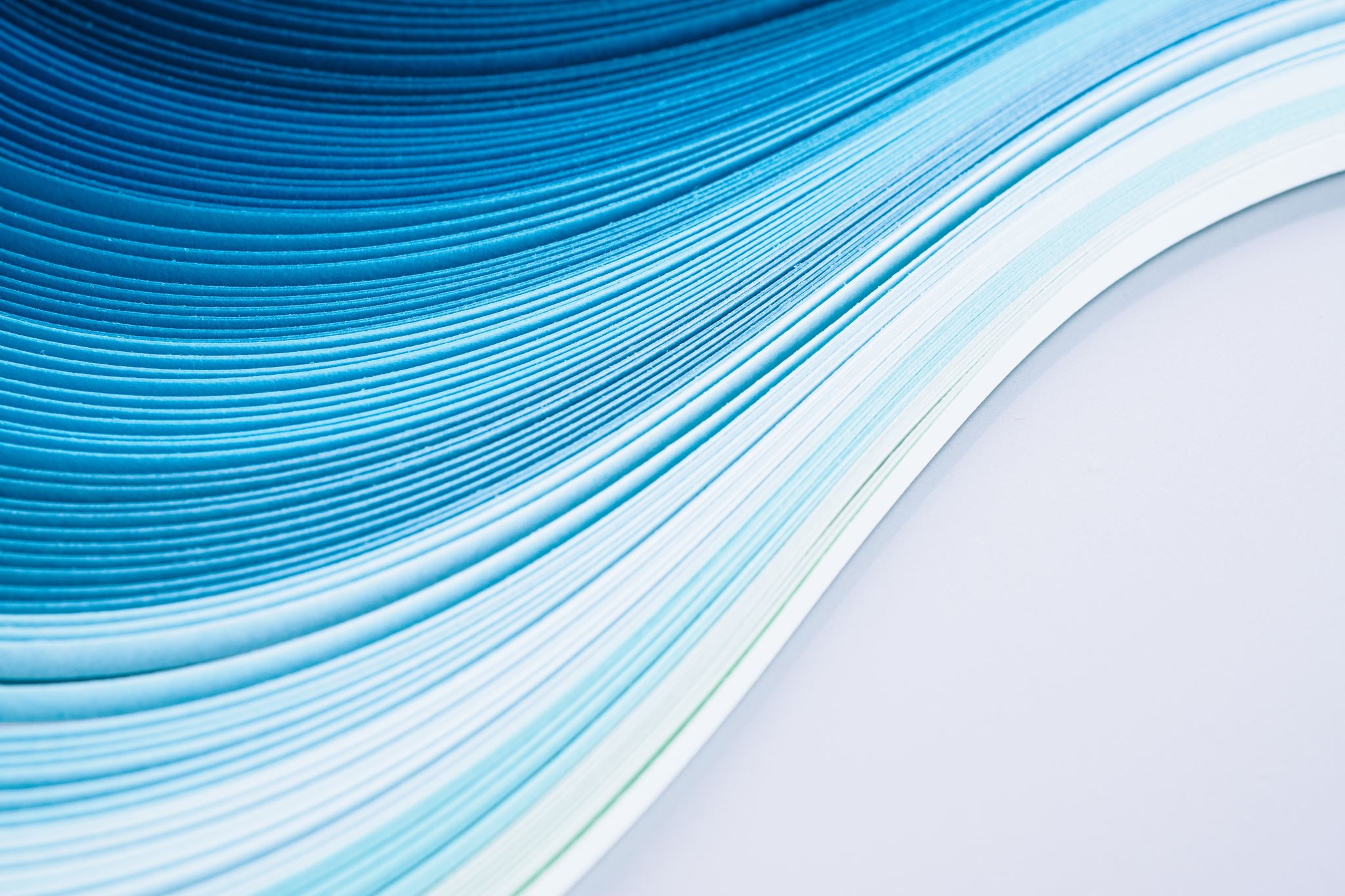 For Watermark Questions, CETL is Your Best Resource
Portfolio Submission Workshop for Faculty Not Requiring External Letters May 9th 11:00 am – 12:15 pm
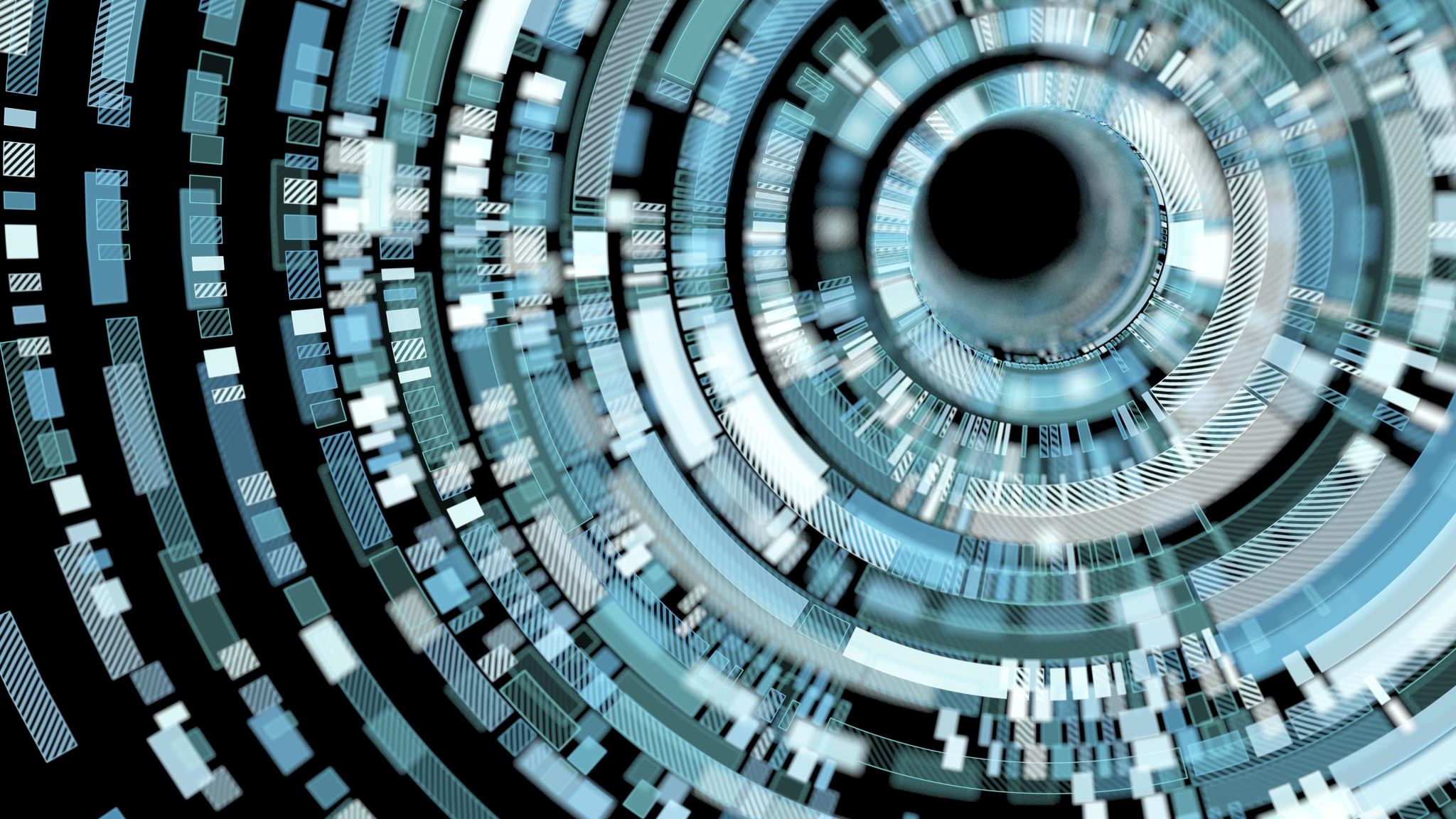 KSU Resources
Portfolio Information Website:
Portfolio Information for Candidates - Watermark (kennesaw.edu)

Helpful Videos:
Creating an Electronic Portfolio in Digital Measures - Bagwell College of Education | KSU (kennesaw.edu)

Questions? facultyactivitydata@kennesaw.edu
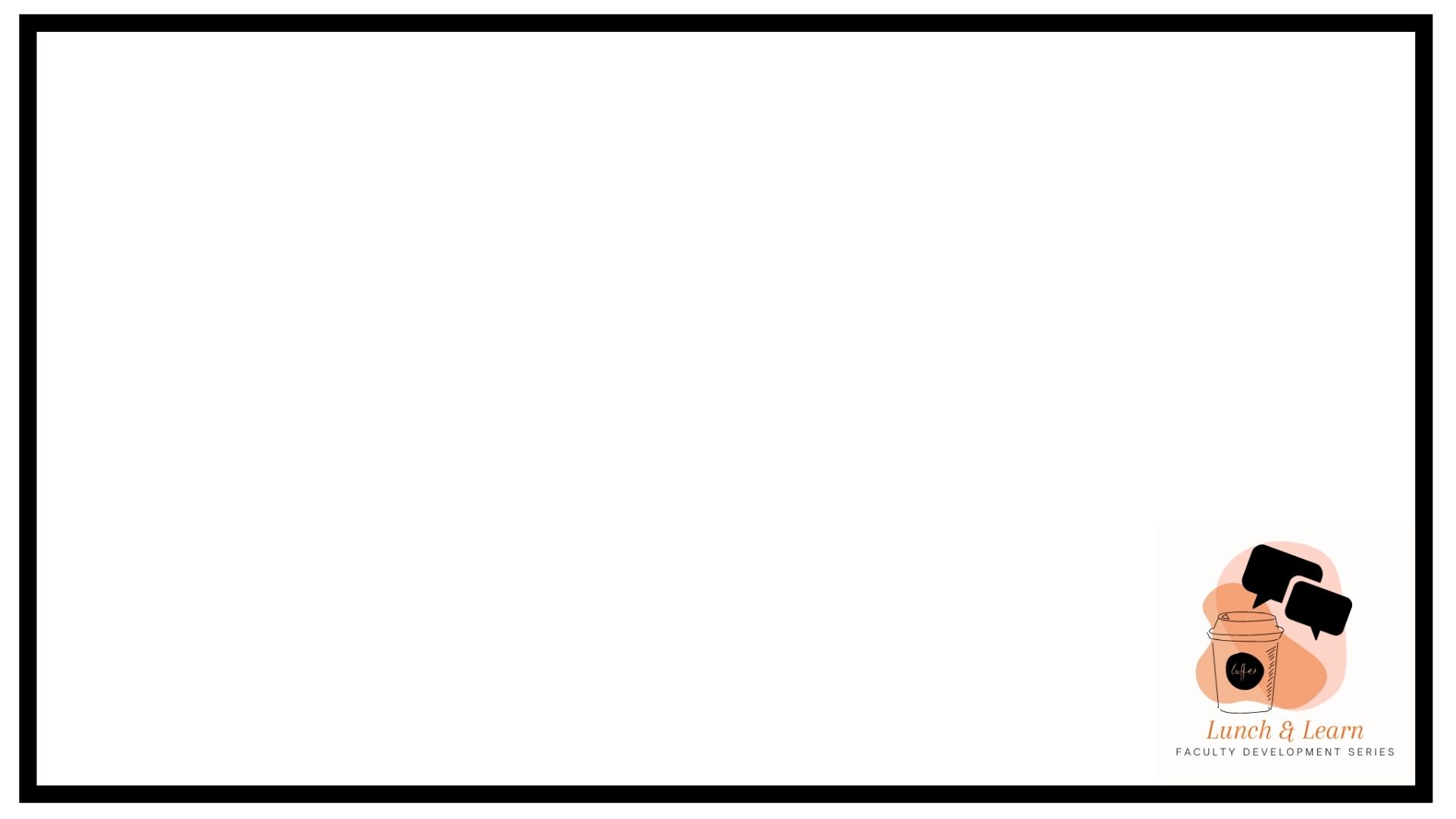 KSU Expectations
KSU Faculty Handbook, Sections 3 provides guidance on the quality and significance of accomplishments and general expectations for promotion and tenure
Refer often to your departmental P&T guidelines for specific criteria for promotion and tenure and required documentation 

Big Question….
Which version of documents do you use???
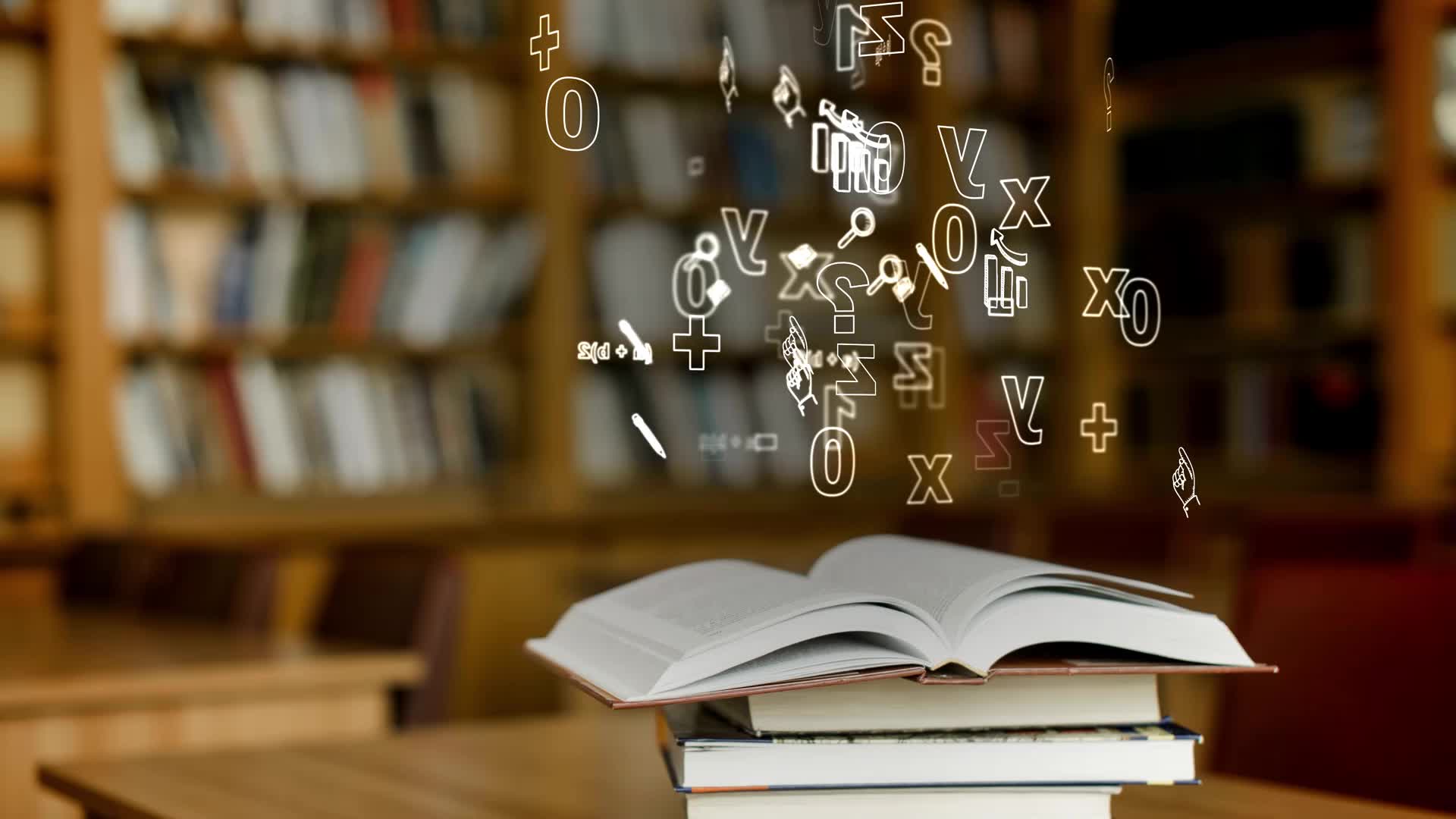 KSU 2023 – 2024 Faculty Handbook
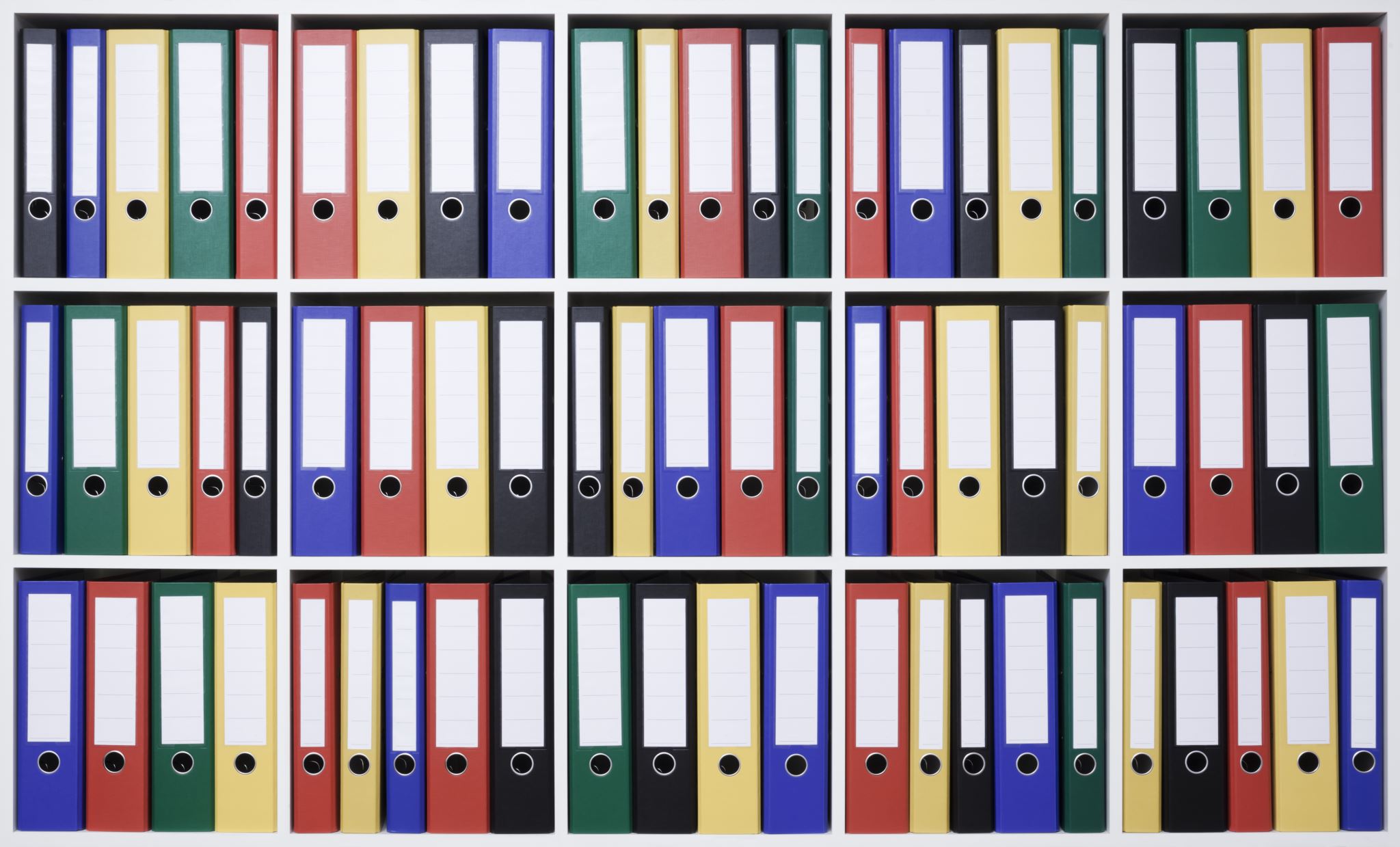 KSU Portfolio Requirements
Faculty Handbook, Section 3.14 (7 - Portfolio Guidelines & Content)
No more than 12-pages, double-spaced, 12-point type, with one-inch margins 
Format for the Narrative: 
Teaching 
Research 
Service  
Each section should include references to supporting documents
Not everything you do will fit neatly into separate categories; blending of categories will sometimes happen
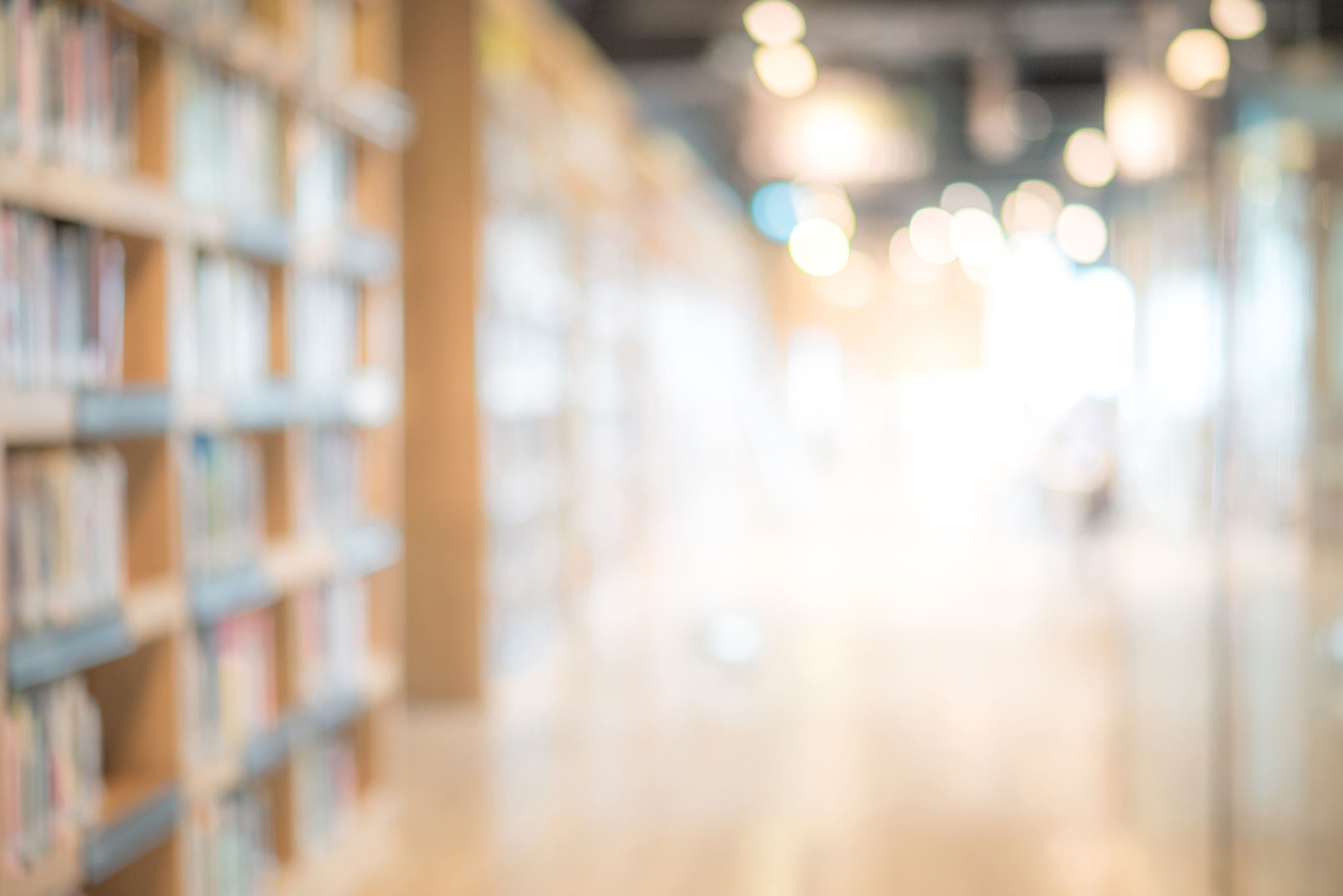 Post Tenure Review
Primary Evidence 
Five most recent ARDs
Current CV
Does requires a narrative 
Expediated = 3-6 pages
Full review = 12 pages 
Reviewed by College P&T Committee, Dean, Provost & President
Five Point Scale
There are two aspects of the portfolio  preparation to manage….
Create a Timeline and Establish Weekly Goals
Portfolio Narrative
Supporting Documentation
Goal: Complete draft of narrative by June 30th 
Week of May 15th – Read and reflect on all previous annual and multi-year reviews
Week of May 22nd – Create an outline of key accomplishments to highlight in each section 
Week of May 29th – Write one section of narrative
Goal: Gather electronic copies of all supporting evidence by July 15th 
Week of May 22nd – Upload all previous ARDs, FPAs, and Multi-Year reviews (if not already available) 
Week of May 29th – Store electronic copies of all key accomplishments into a single folder
There are two aspects of the portfolio  preparation to manage….
Portfolio Narrative
Supporting Documentation
Work on this when you are feeling creative, inspired, or just highly motivated
Work first on getting it all down
It takes time to tell a compelling &  concise narrative story rather than a rambling, less focused one
Give yourself time to edit and improve each iteration!
Gathering, documenting, and organizing information 
Work on these pieces when you do not feel like thinking but still need make progress
Will need to move back and forth between these two..
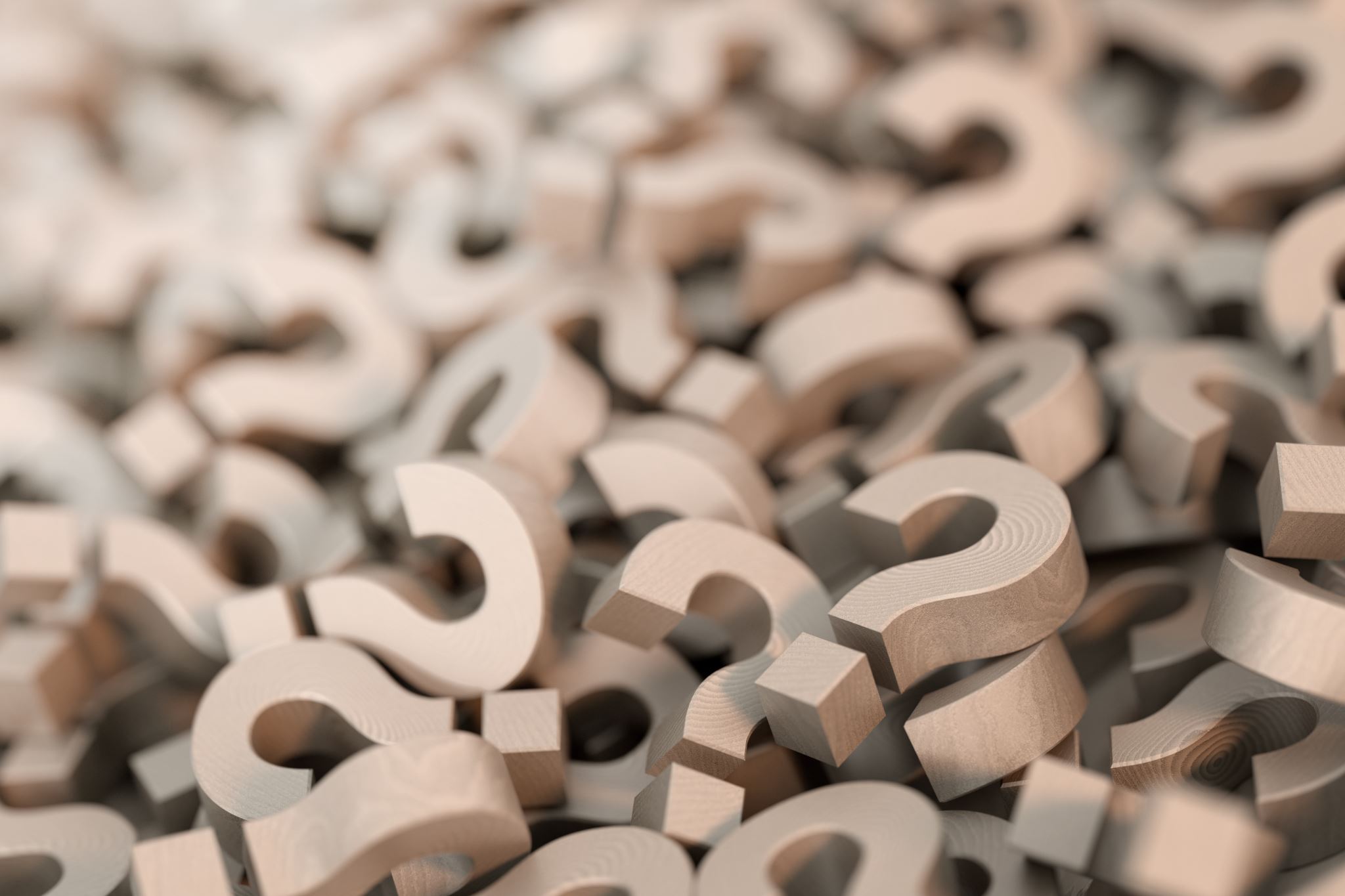 Narrative Related Questions
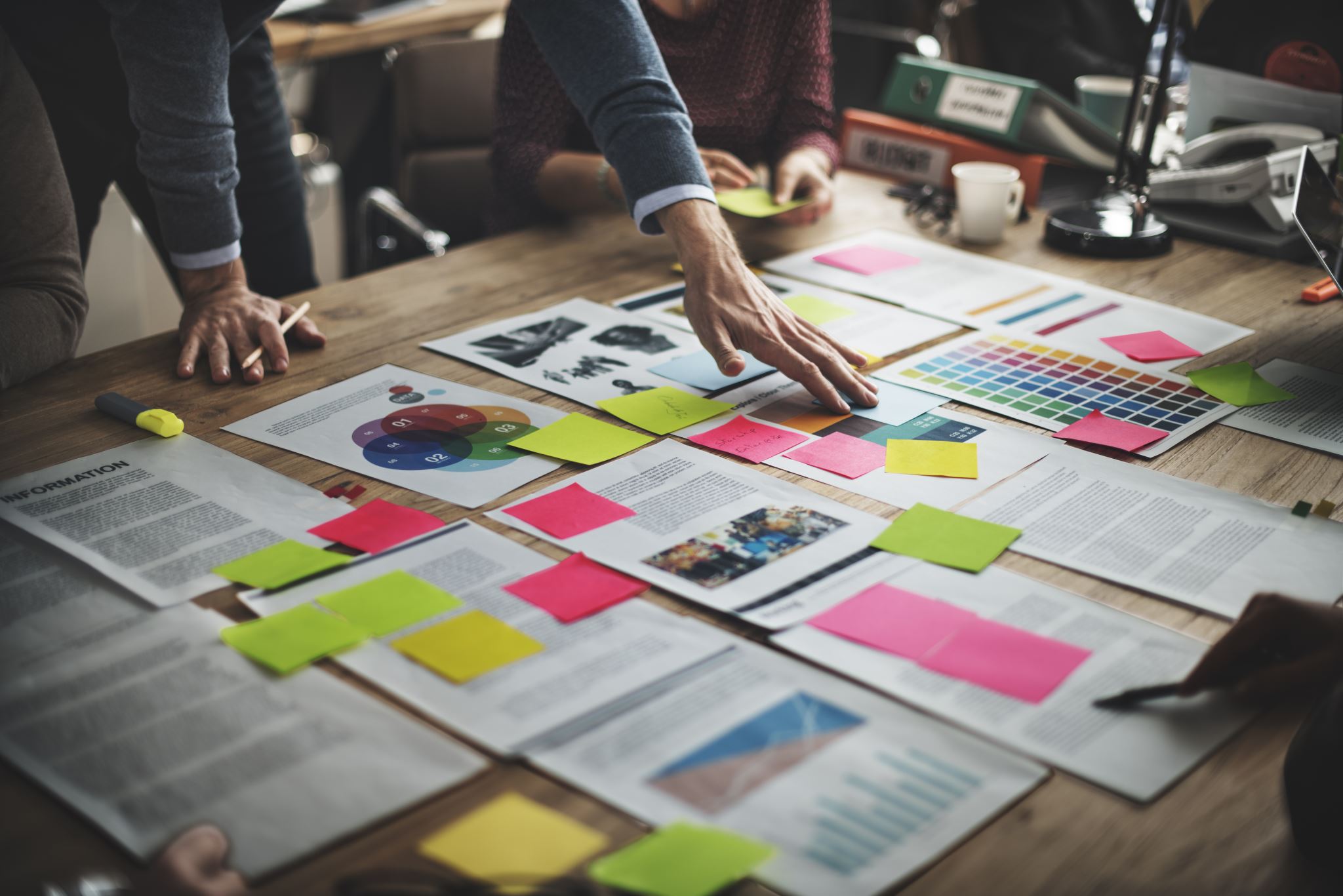 Approach the writing process as your previous writing instructor would have suggested:
Start early: Do not put off drafting your narrative!!! 
Plan on writing multiple drafts; work toward a clear, comprehensive and compelling argument
Ask colleagues to provide feedback on your draft(s)
Be sure to include at least one person who is not closely familiar with your discipline
Be very conscientious about your final editing process
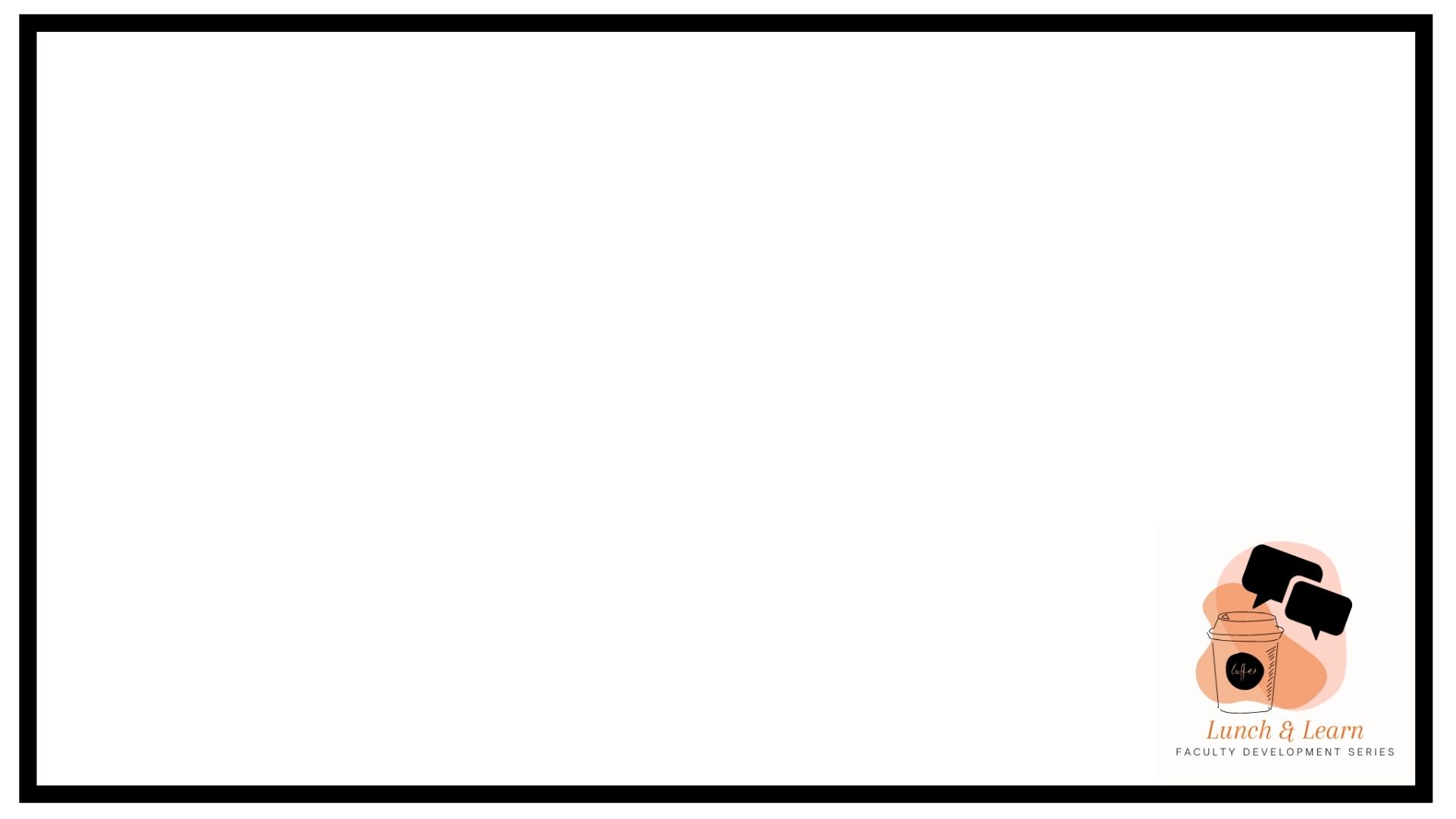 Teaching Section of Portfolio Narrative
Tell a “story” of you teaching, including efforts to improve, change over time, and what you will try next 
Explain your conception of teaching and learning, how you teach, and why you chose to teach that way
Demonstrate your enthusiasm and commitment to teaching
Most readers will not know the significance of your classes, how they relate, and the importance for future professionals in your discipline 
Point to evidence of teaching successes
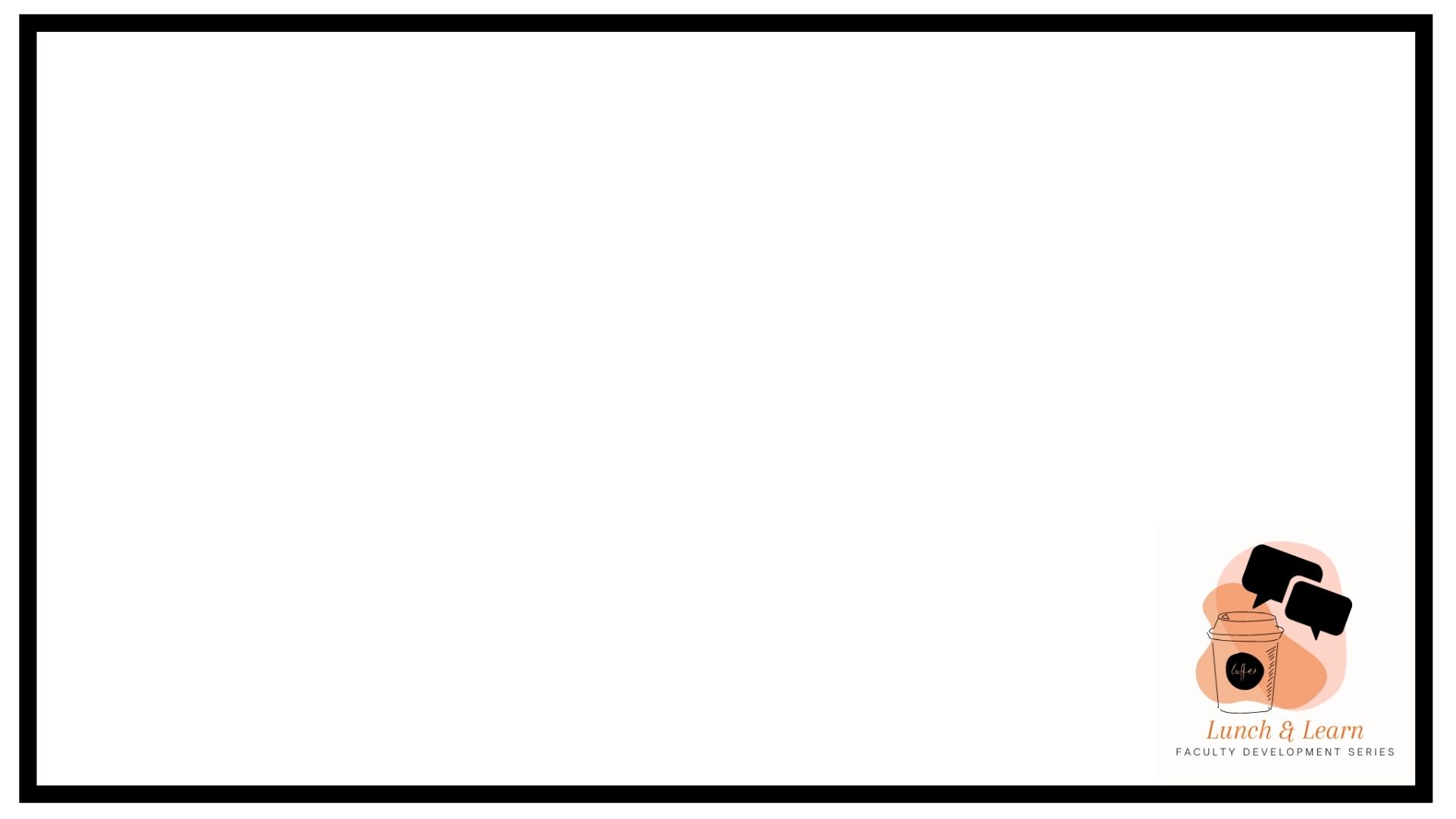 Research Section of Portfolio Narrative
Start with a general overview of your research in ways someone not in your field can understand
Tell the reader what it is you do, why you’re excited about doing it, and why it’s an interesting (valuable) line of inquiry
Paint a picture of your research agenda, capabilities, results, and recognition received for our competence and creativity
Reviewers also want to see that you’re not done! Share how you envision your next steps or future research endeavors
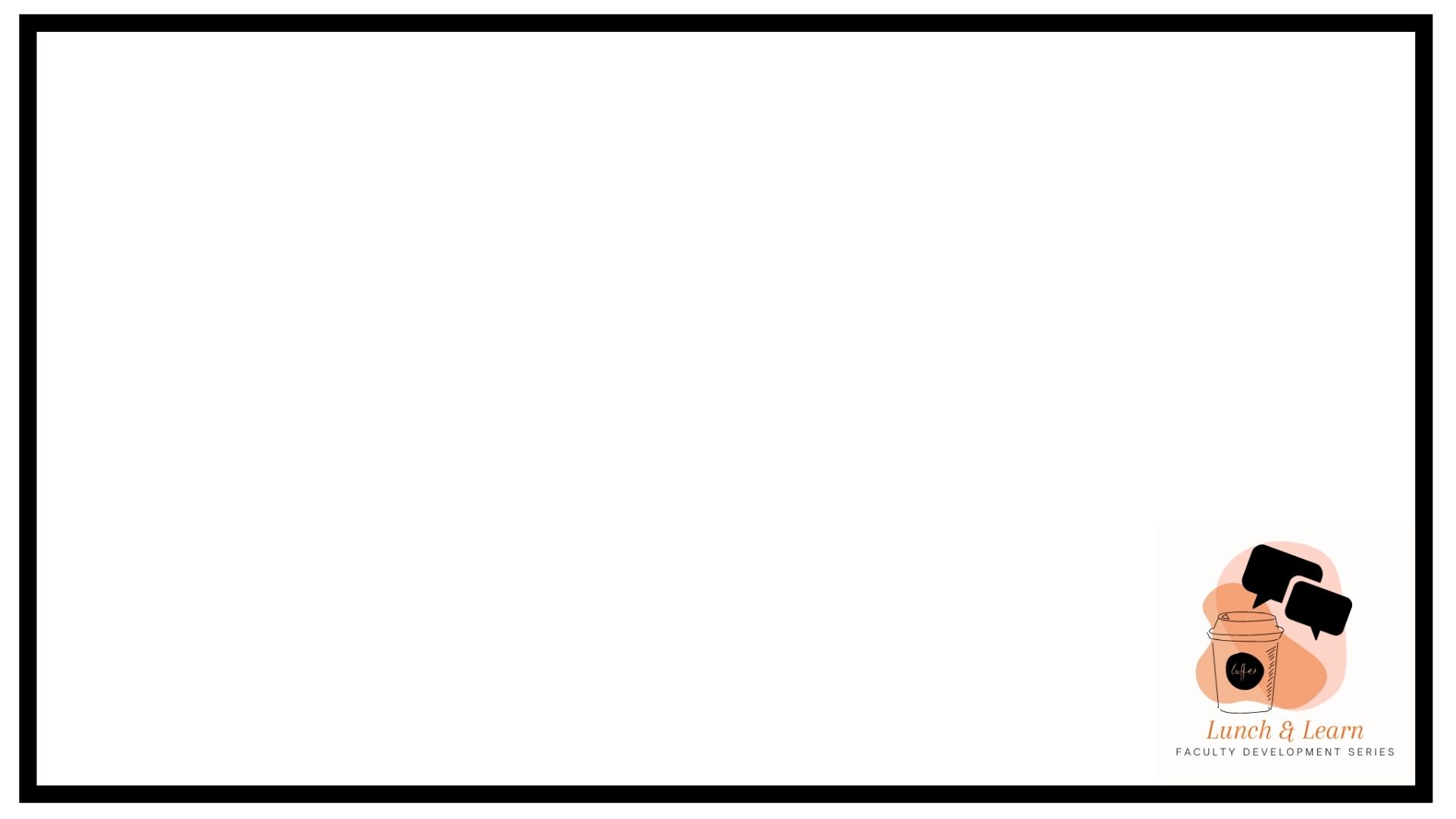 Service Section of Portfolio Narrative
Describe how you’re a positive contributor to KSU and your profession
Explain your involvement & contributions in your community that is related to your disciplinary expertise
What products and outcomes has your service accomphlished?? Otherwise, the assumption is that you showed up for meeting
Your cv should have all service activities listed. This is where you explain your why! 
Highlight leadership roles and accomplishments
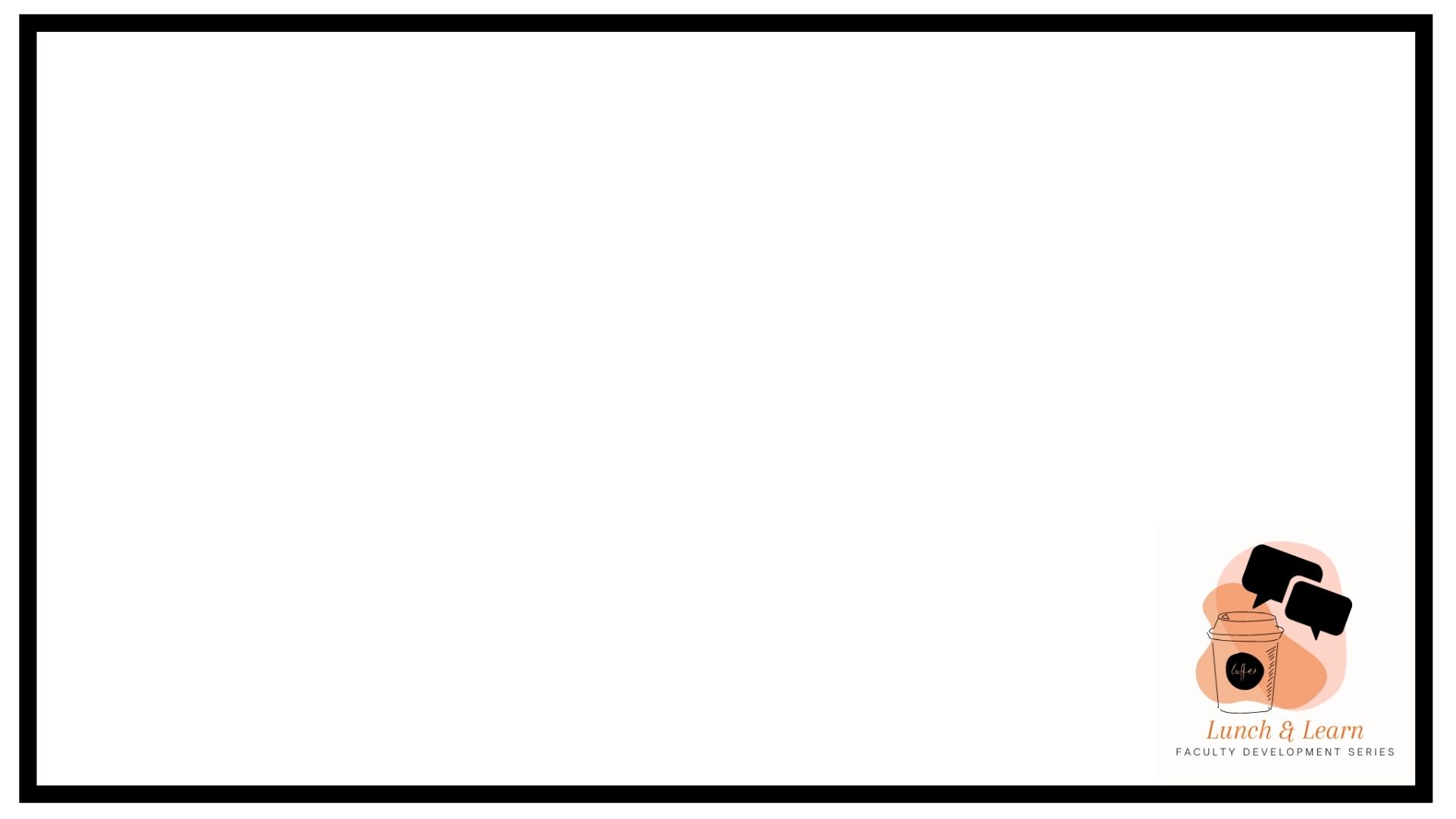 How to Address Weaknesses?
Your story is also the place to acknowledge and address issues that might be perceived as weaknesses 
Demonstrate that you recognized the issue, you learned from it, and you have moved forward in an appropriate and professional way
Do not ignore negative reviews or comments

Example: Teaching evaluations
If the teaching evaluations were poor early on but improved with time, discuss what you did to overcome the challenges. How did you adjust your teaching methods to address the needs and/or concerns of the students?
If your teaching evaluations were weak during a semester in which you were experimenting with a new course or new teaching method, what did you learn from the constructive feedback? 
If the response rate on your teaching evaluations is low, what additional ways did you solicit student feedback on your courses and your teaching?
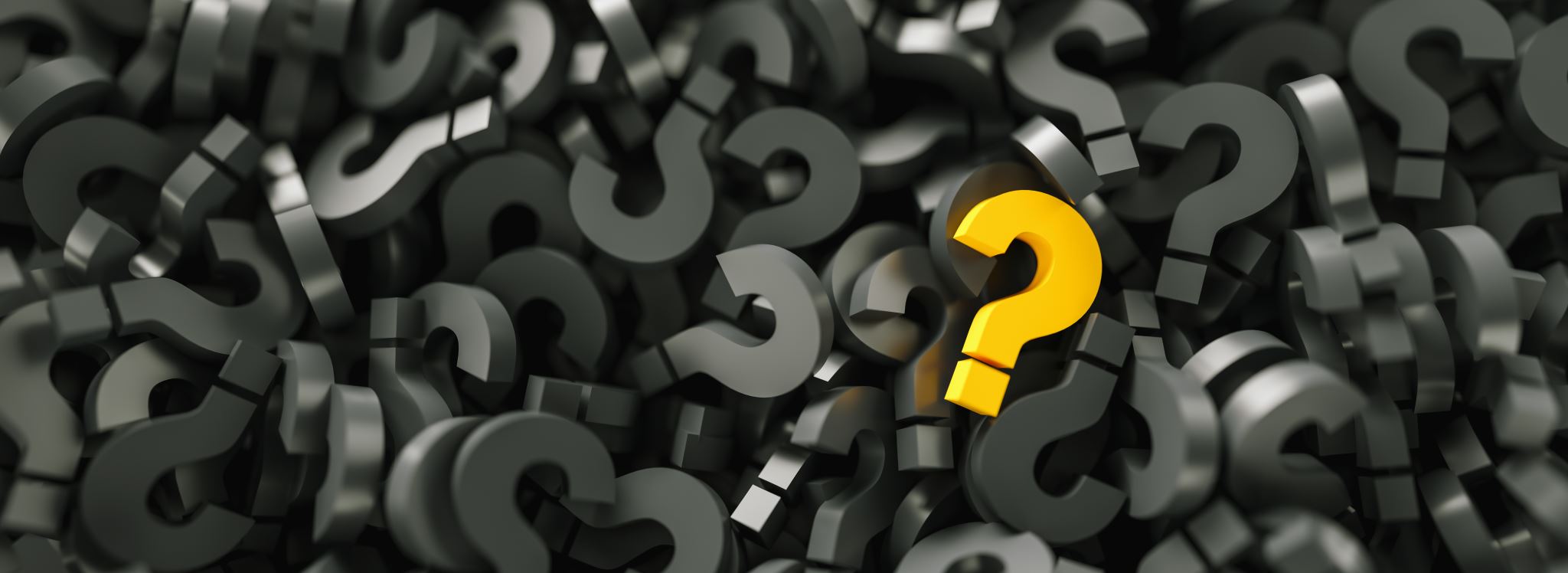 Questions about Linked Supporting Materials
What To Include?
As you write your narrative, maintain a list of examples that highlight key accomplishments 
Determine how best to present documentation 
Find the right balance for supporting narrative without overwhelming committee  
Hopefully, all your evidence is already in Watermark
If not, give yourself time to locate, scan, upload, etc. 
Process can be very time consuming 
Make sure all your links work!!! (No PDFs)
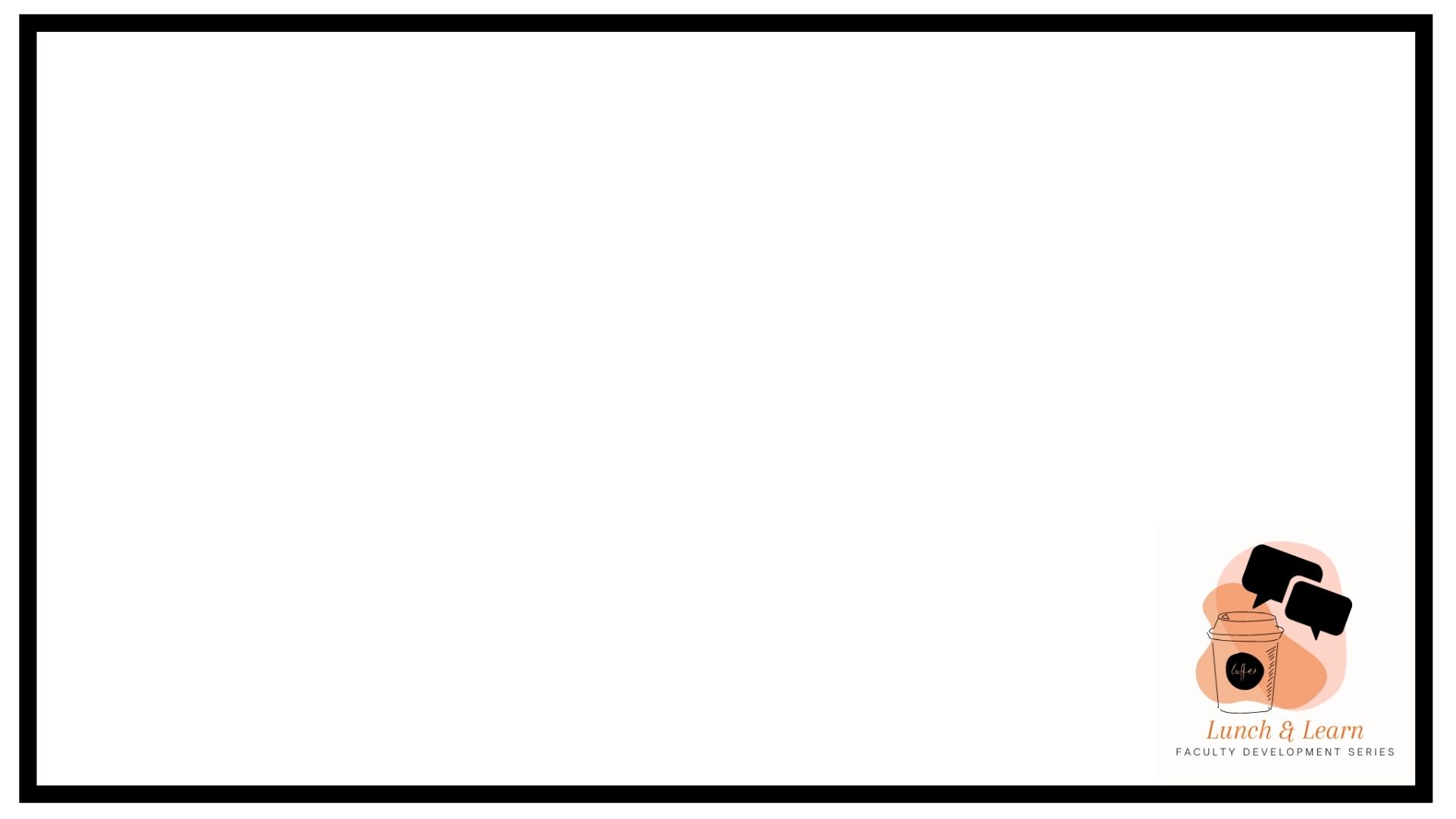 Additional Advice
Review and act on advice in previous reviews (if applicable)
Ask for sample narrative statements
Get advice from colleagues who have recently submitted portfolios 
Triple check unit requirements for content 
Create writing support groups 
Proofread carefully 
Always feel free to ask questions
Meet all deadlines!!!
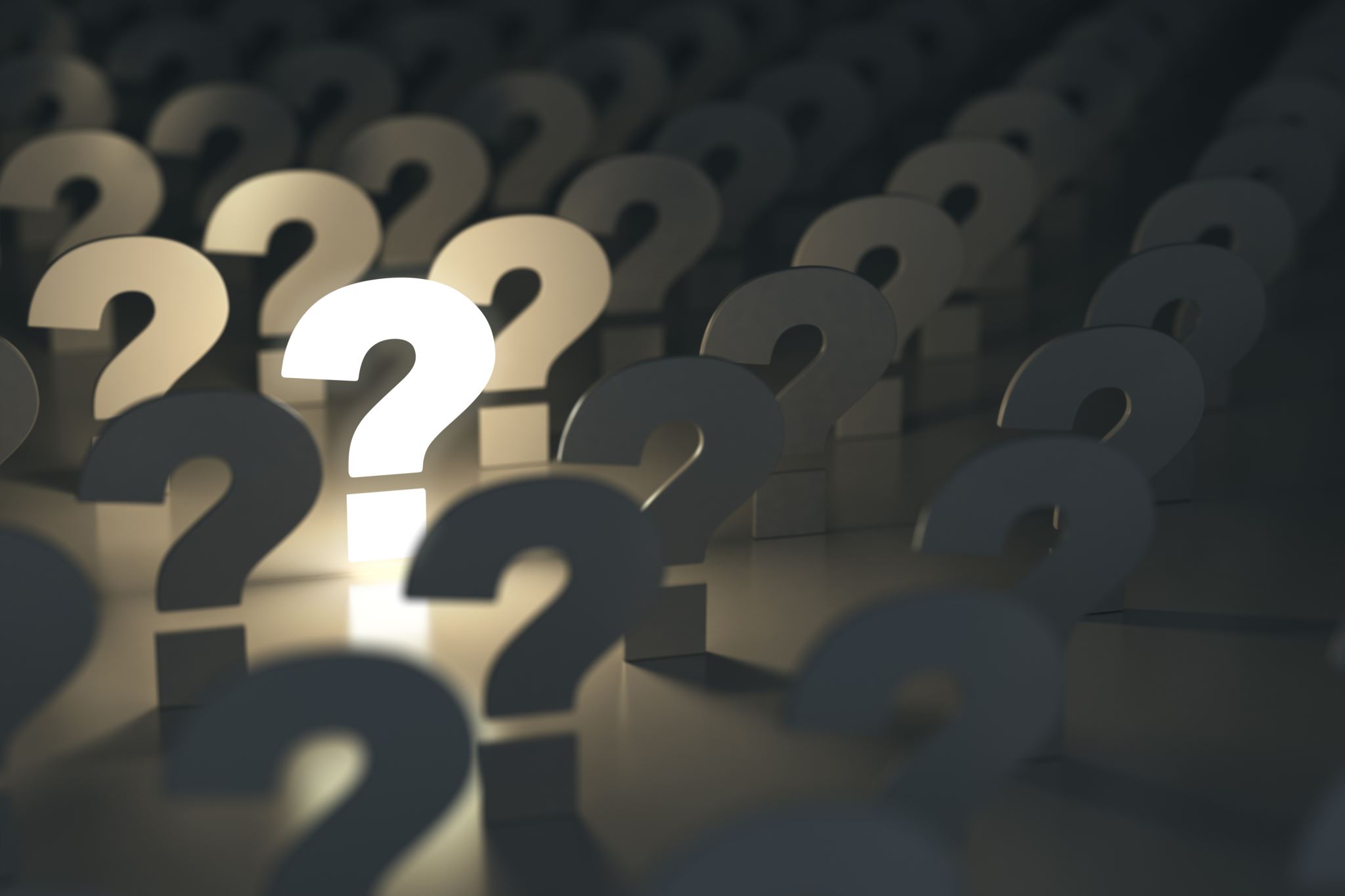 Questions???